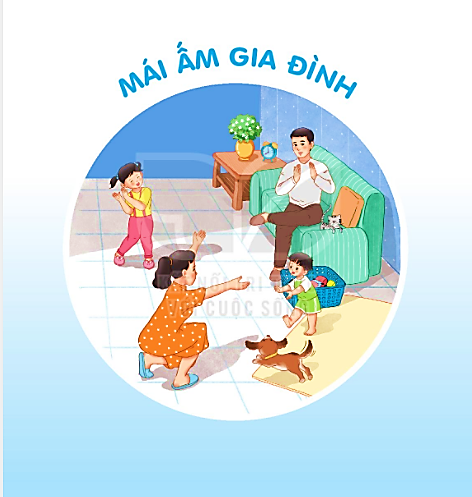 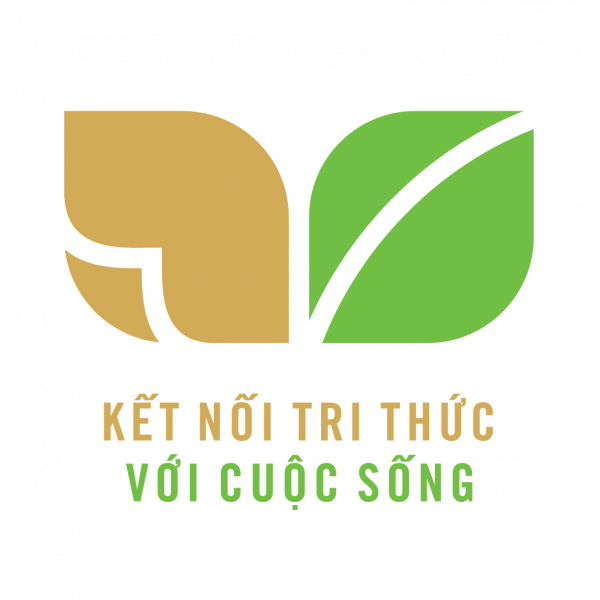 BÀI 31
BÀI 31
ÁNH SÁNG CỦA YÊU THƯƠNG
Nếu người thân bị mệt, em có thể làm gì để giúp đỡ, động viên?
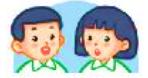 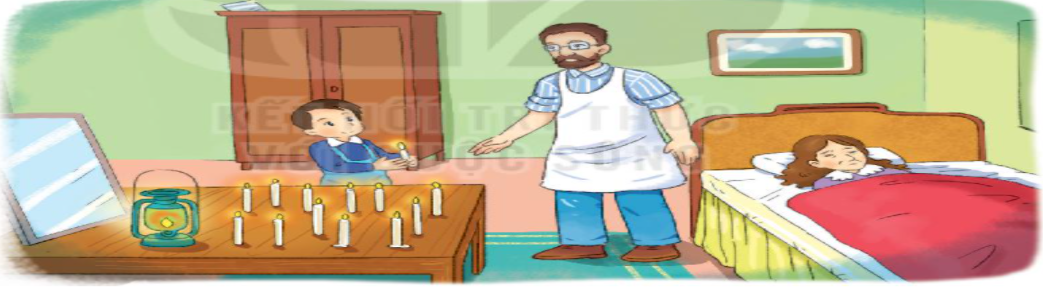 BÀI 31
BÀI 31
ÁNH SÁNG CỦA YÊU THƯƠNG
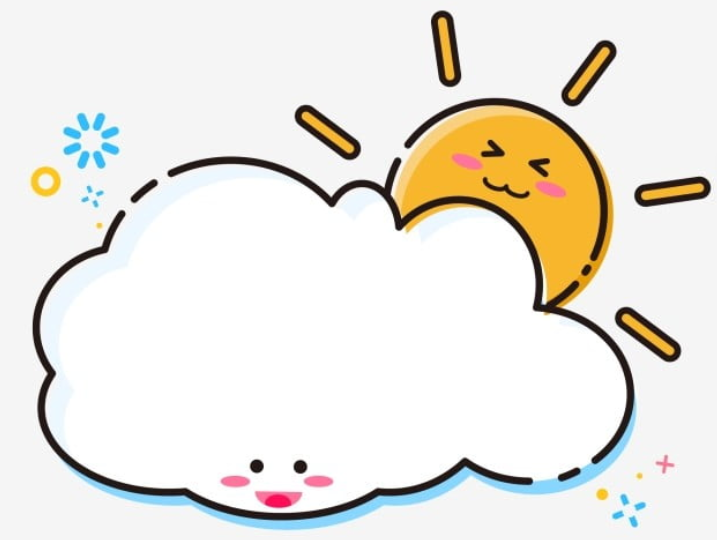 TIẾT 1 – 2
ĐỌC
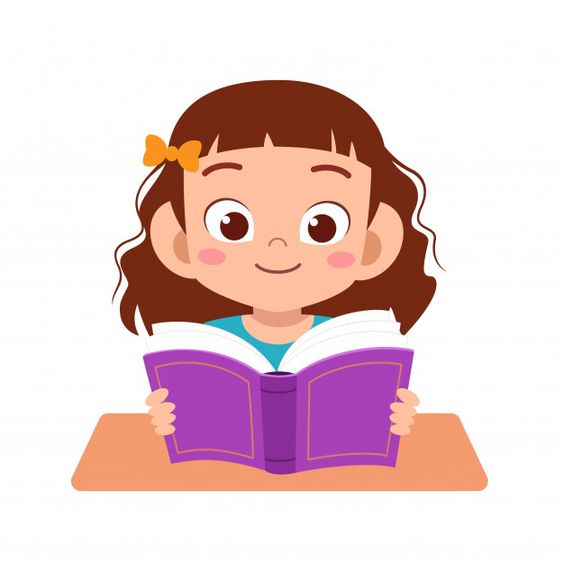 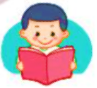 ĐỌC
ÁNH SÁNG CỦA YÊU THƯƠNG
Hôm ấy, bố vắng nhà, mẹ bị đau bụng dữ dội. Ê – đi – xơn liền chạy đi mời bác sĩ.
Bác sĩ đến khám bệnh và cho biết mẹ của Ê – đi – xơn đau ruột thừa, phải mổ gấp. Nhưng trời cứ tối dần, với ánh đèn dầu tù mù, chẳng thể làm gì được. Ê – đi – xơn lo lắng. Thấy mẹ đau đớn, cậu mếu máo: “Xin bác sĩ cứu mẹ cháu!”. Bác sĩ ái ngại nói: “Đủ ánh sáng, bác mới mổ được cháu ạ!”.
Thương mẹ, Ê – đi – xơn ôm đầu suy nghĩ. Làm thế nào để cứu mẹ bây giờ? Đột nhiên, cậu trông thấy ánh sáng của ngọn đèn hắt lại từ mảnh sắt tây trên tủ. Nét mặt cậu rạng rỡ hẳn lên. Ê – đi – xơn vội chạy sang nhà hàng xóm, mượn về một tấm gương. Lát sau, đèn nến trong nhà được cậu thắp lên và đặt trước gương. Căn phòng bỗng ngập tràn ánh sáng.
Nhìn căn phòng sáng trưng, bác sĩ rất ngạc nhiên, bắt tay ngay vào việc. Ca mổ thành công, mẹ của Ê – đi – xơn đã được cứu sống.
(Theo Truyện đọc 2, NXB Giáo dục, 1995)
ĐỌC
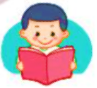 Một số câu văn dài
Đột nhiên, cậu trông thấy ánh sáng của ngọn đèn hắt lại từ mảnh sắt tây trên tủ.
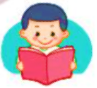 ĐỌC
ÁNH SÁNG CỦA YÊU THƯƠNG
Hôm ấy, bố vắng nhà, mẹ bị đau bụng dữ dội. Ê – đi – xơn liền chạy đi mời bác sĩ.
Bác sĩ đến khám bệnh và cho biết mẹ của Ê – đi – xơn đau ruột thừa, phải mổ gấp. Nhưng trời cứ tối dần, với ánh đèn dầu tù mù, chẳng thể làm gì được. Ê – đi – xơn lo lắng. Thấy mẹ đau đớn, cậu mếu máo: “Xin bác sĩ cứu mẹ cháu!”. Bác sĩ ái ngại nói: “Đủ ánh sáng, bác mới mổ được cháu ạ!”.
Thương mẹ, Ê – đi – xơn ôm đầu suy nghĩ. Làm thế nào để cứu mẹ bây giờ? Đột nhiên, cậu trông thấy ánh sáng của ngọn đèn hắt lại từ mảnh sắt tây trên tủ. Nét mặt cậu rạng rỡ hẳn lên. Ê – đi – xơn vội chạy sang nhà hàng xóm, mượn về một tấm gương. Lát sau, đèn nến trong nhà được cậu thắp lên và đặt trước gương. Căn phòng bỗng ngập tràn ánh sáng.
Nhìn căn phòng sáng trưng, bác sĩ rất ngạc nhiên, bắt tay ngay vào việc. Ca mổ thành công, mẹ của Ê – đi – xơn đã được cứu sống.
(Theo Truyện đọc 2, NXB Giáo dục, 1995)
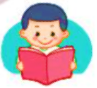 ĐỌC
ÁNH SÁNG CỦA YÊU THƯƠNG
Hôm ấy, bố vắng nhà, mẹ bị đau bụng dữ dội. Ê – đi – xơn liền chạy đi mời bác sĩ.
Bác sĩ đến khám bệnh và cho biết mẹ của Ê – đi – xơn đau ruột thừa, phải mổ gấp. Nhưng trời cứ tối dần, với ánh đèn dầu tù mù, chẳng thể làm gì được. Ê – đi – xơn lo lắng. Thấy mẹ đau đớn, cậu mếu máo: “Xin bác sĩ cứu mẹ cháu!”. Bác sĩ ái ngại nói: “Đủ ánh sáng, bác mới mổ được cháu ạ!”.
Thương mẹ, Ê – đi – xơn ôm đầu suy nghĩ. Làm thế nào để cứu mẹ bây giờ? Đột nhiên, cậu trông thấy ánh sáng của ngọn đèn hắt lại từ mảnh sắt tây trên tủ. Nét mặt cậu rạng rỡ hẳn lên. Ê – đi – xơn vội chạy sang nhà hàng xóm, mượn về một tấm gương. Lát sau, đèn nến trong nhà được cậu thắp lên và đặt trước gương. Căn phòng bỗng ngập tràn ánh sáng.
Nhìn căn phòng sáng trưng, bác sĩ rất ngạc nhiên, bắt tay ngay vào việc. Ca mổ thành công, mẹ của Ê – đi – xơn đã được cứu sống.
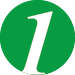 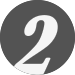 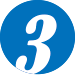 4
(Theo Truyện đọc 2, NXB Giáo dục, 1995)
ĐỌC
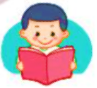 Từ ngữ
Ê – đi - xơn
: nhà bác học người Mỹ,  người đã phát
minh ra đèn điện, ống nghe điện thoại, máy chiếu phim, máy hát và nhiều vật dụng khác.
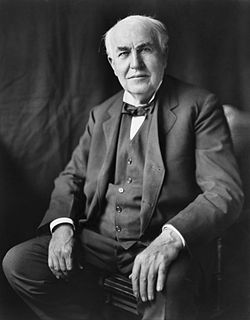 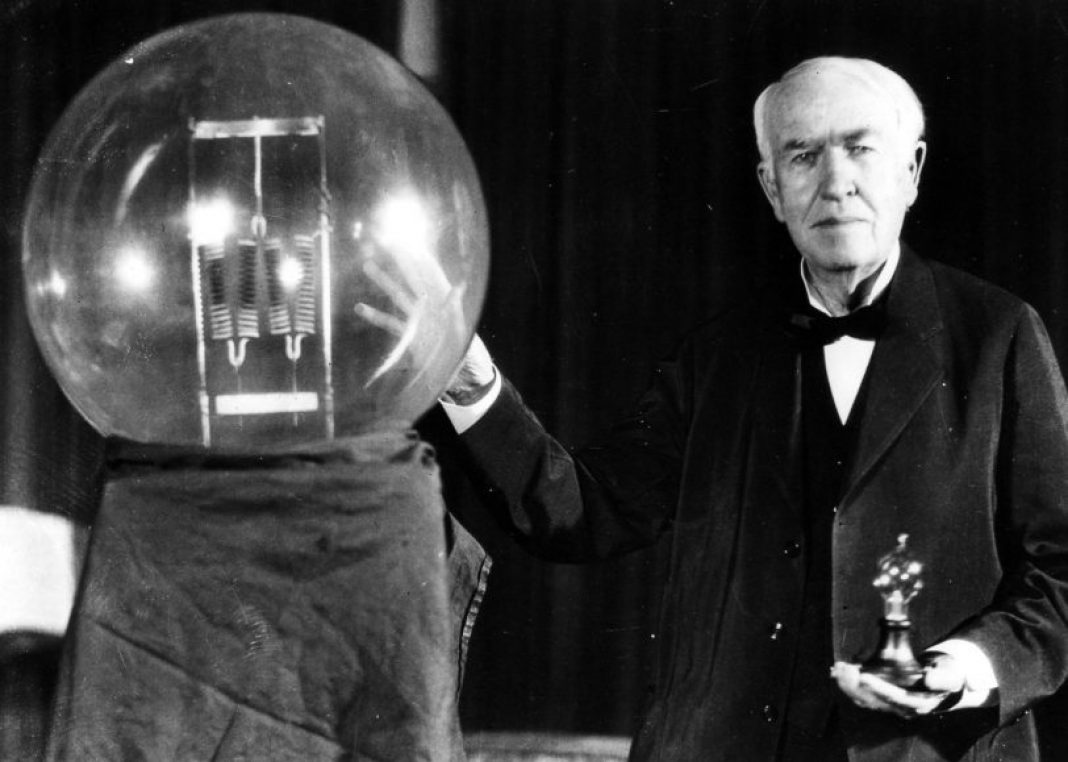 ĐỌC
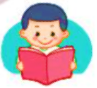 Từ ngữ
Ái ngại
: thương cảm, có phần lo lắng và không
đành lòng trước tình cảnh của người khác.
Sắt tây
: sắt dát mỏng có tráng một lớp chống gỉ,
sáng bóng.
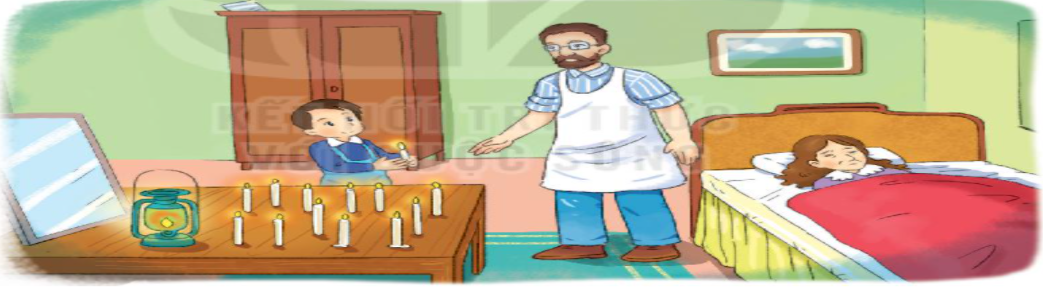 TRẢ LỜI CÂU HỎI
1. Khi thấy mẹ đau bụng dữ dội, Ê – đi – xơn đã làm gì?
 Khi thấy mẹ đau bụng dữ dội, Ê – đi – xơn đã chạy đi mời bác sĩ đến khám bệnh cho mẹ.
2. Ê – đi – xơn đã làm cách nào để mẹ được phẫu thuật kịp thời?
 Ê – đi – xơn đã tìm cách làm cho căn phòng có đủ ánh sáng. Cậu thắp tất cả đèn nến trong nhà và đặt trước gương.
3. Những việc làm của Ê – đi – xơn cho thấy tình cảm của cậu dành cho mẹ như thế nào?
 Những việc làm đó cho thấy Ê – đi – xơn rất yêu và thương mẹ, rất hiếu thảo với mẹ.
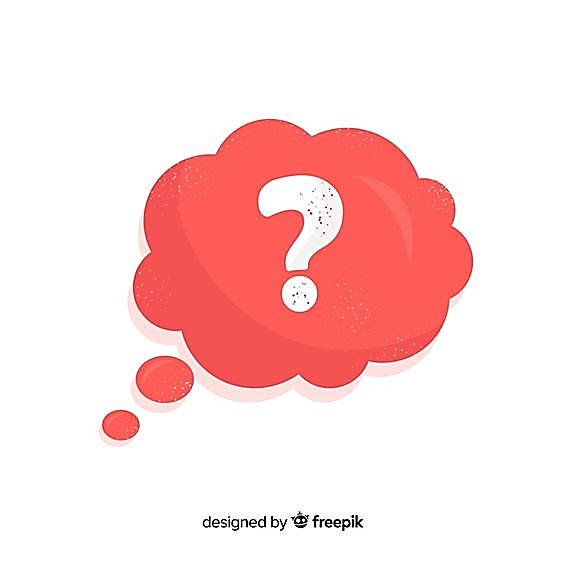 Trong câu chuyện trên, em thích nhân vật nào nhất? Vì sao?
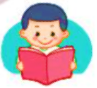 ĐỌC
ÁNH SÁNG CỦA YÊU THƯƠNG
Hôm ấy, bố vắng nhà, mẹ bị đau bụng dữ dội. Ê – đi – xơn liền chạy đi mời bác sĩ.
Bác sĩ đến khám bệnh và cho biết mẹ của Ê – đi – xơn đau ruột thừa, phải mổ gấp. Nhưng trời cứ tối dần, với ánh đèn dầu tù mù, chẳng thể làm gì được. Ê – đi – xơn lo lắng. Thấy mẹ đau đớn, cậu mếu máo: “Xin bác sĩ cứu mẹ cháu!”. Bác sĩ ái ngại nói: “Đủ ánh sáng, bác mới mổ được cháu ạ!”.
Thương mẹ, Ê – đi – xơn ôm đầu suy nghĩ. Làm thế nào để cứu mẹ bây giờ? Đột nhiên, cậu trông thấy ánh sáng của ngọn đèn hắt lại từ mảnh sắt tây trên tủ. Nét mặt cậu rạng rỡ hẳn lên. Ê – đi – xơn vội chạy sang nhà hàng xóm, mượn về một tấm gương. Lát sau, đèn nến trong nhà được cậu thắp lên và đặt trước gương. Căn phòng bỗng ngập tràn ánh sáng.
Nhìn căn phòng sáng trưng, bác sĩ rất ngạc nhiên, bắt tay ngay vào việc. Ca mổ thành công, mẹ của Ê – đi – xơn đã được cứu sống.
(Theo Truyện đọc 2, NXB Giáo dục, 1995)
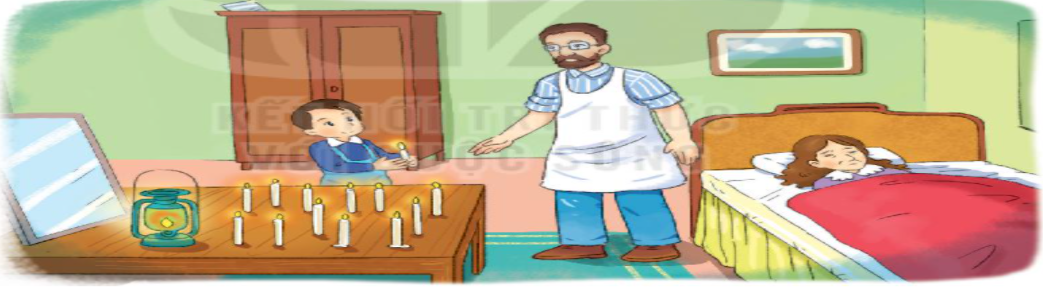 LUYỆN TẬP
1. Những chi tiết nào cho thấy Ê – đi – xơn rất lo cho sức khỏe của mẹ?
 * Thấy mẹ đau bụng, Ê – đi – xơn khẩn trương đi tìm bác sĩ (liền chạy đi).
     * Khi mẹ chưa được phẫu thuật, Ê – đi – xơn rất lo lắng. Nhìn mẹ đau đớn, cậu mếu máo và xin bác sĩ cứu mẹ.
     * Tìm được cách tạo ánh sáng, cậu khẩn trương sang mượn gương nhà hàng xóm (vội chạy sang…)
2. Tìm câu văn trong bài phù hợp với bức tranh sau:
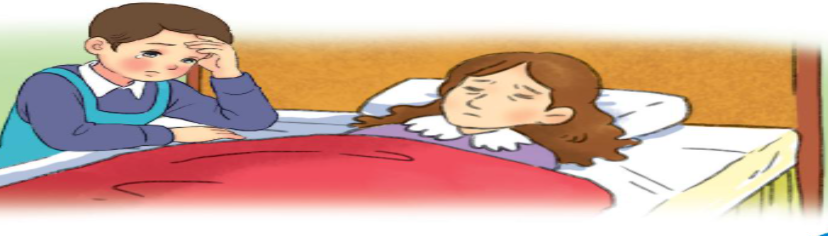  Thương mẹ, Ê – đi – xơn ôm đầu suy nghĩ. 
    Làm thế nào để cứu mẹ bây giờ?
BÀI 31
BÀI 31
ÁNH SÁNG CỦA YÊU THƯƠNG
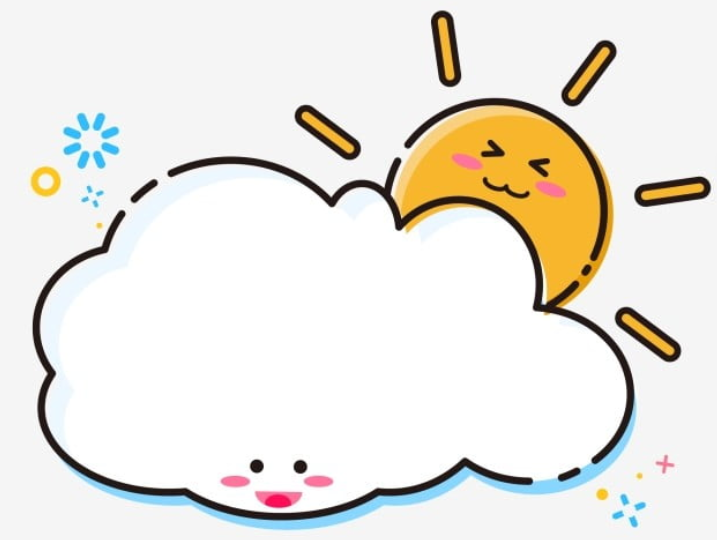 TIẾT 3
VIẾT
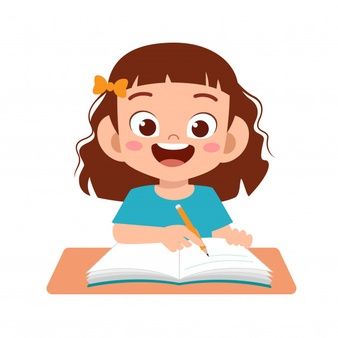 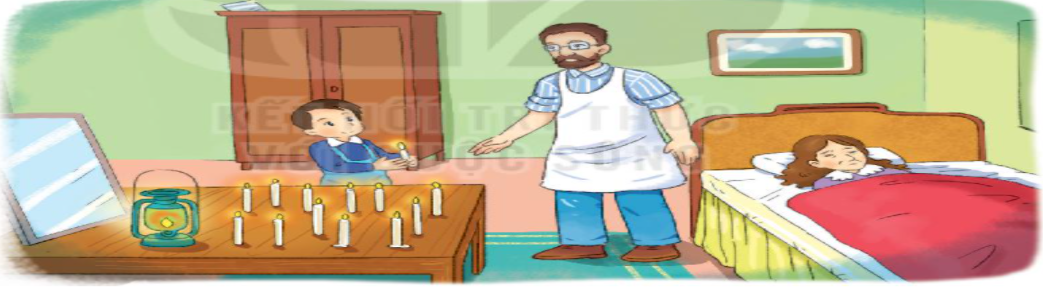 CHỮ HOA P
Viết chữ hoa P
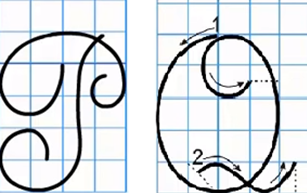 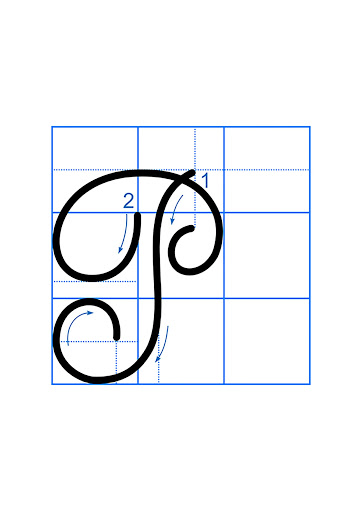 Viết chữ hoa P (cỡ vừa)
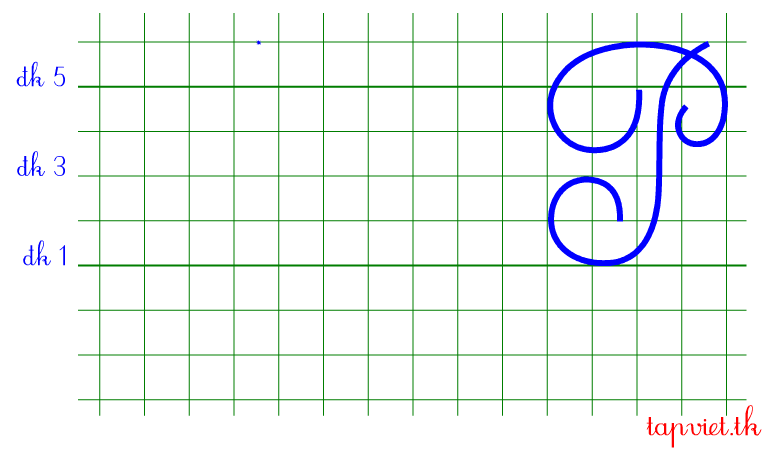 Viết chữ hoa P (cỡ nhỏ)
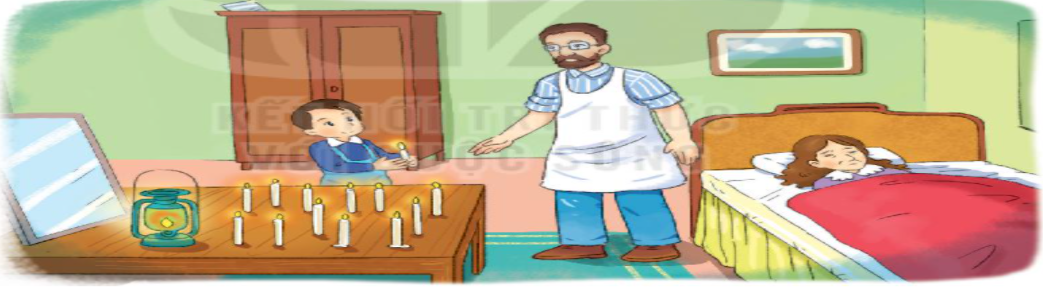 VIẾT ỨNG DỤNG
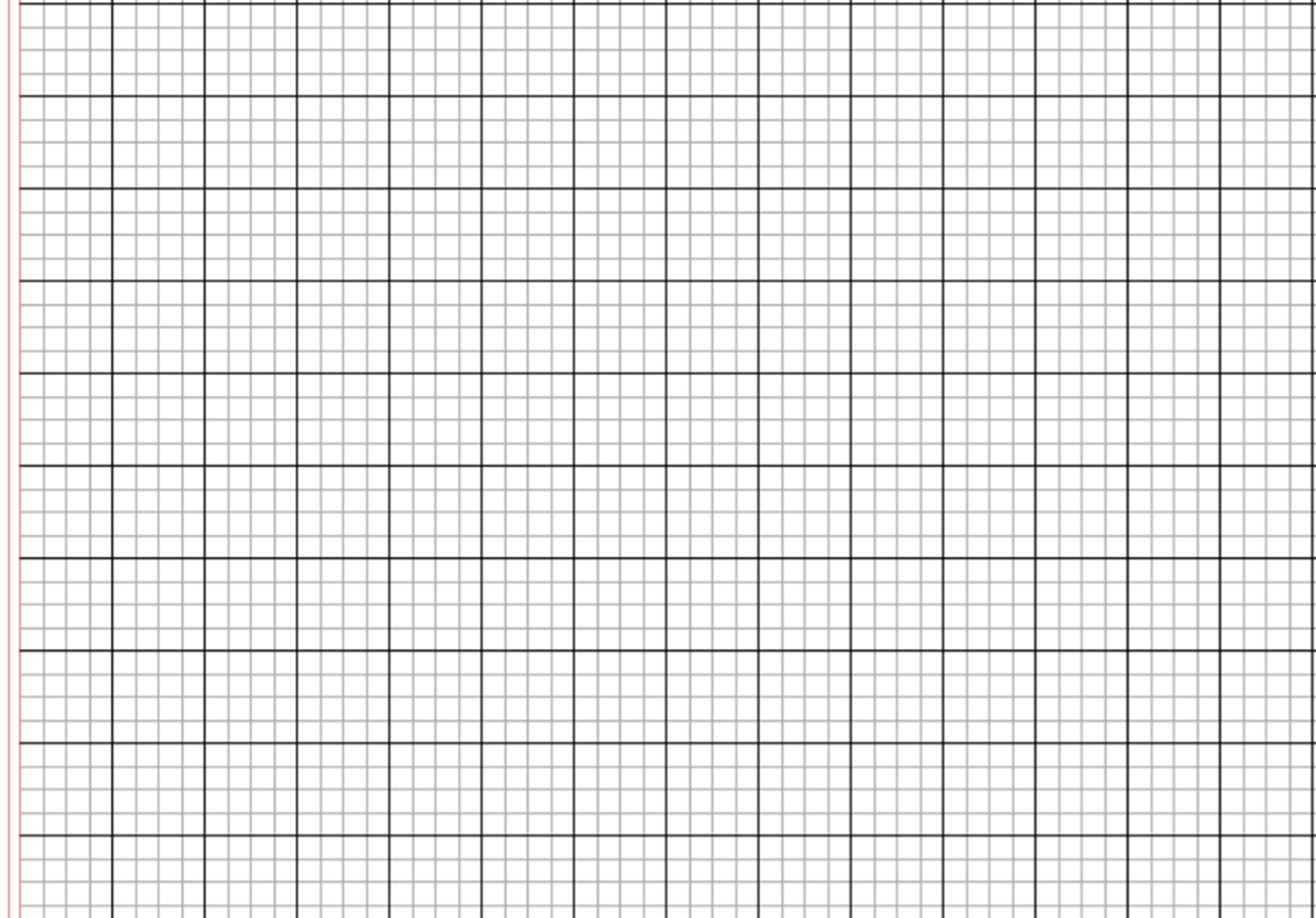 PhưŖg wở đỏ ǟực jŎ gŉ ǇrƟ.
a. Chữ cái nào được viết hoa? 

b. Khoảng cách giữa các chữ ghi tiếng như thế nào?

c. Những chữ cái nào cao 2.5 li ?
 Chữ  P.
 Khoảng cách giữa các chữ ghi tiếng là 1 con chữ o.
 Chữ  P, g, h.
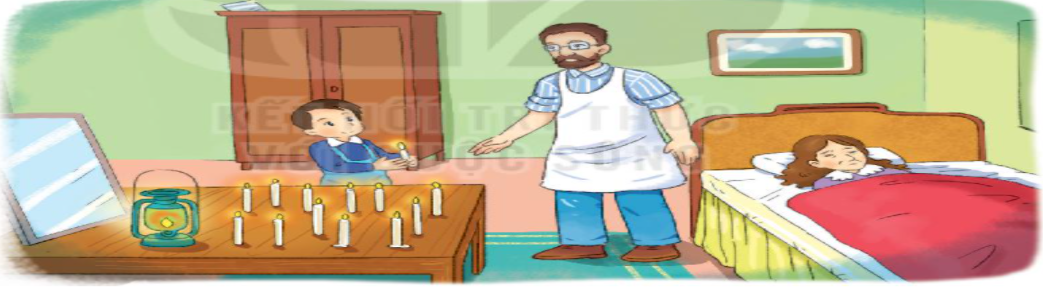 Luyện viết vở
Học sinh viết vào vở Tập viết 2 tập một
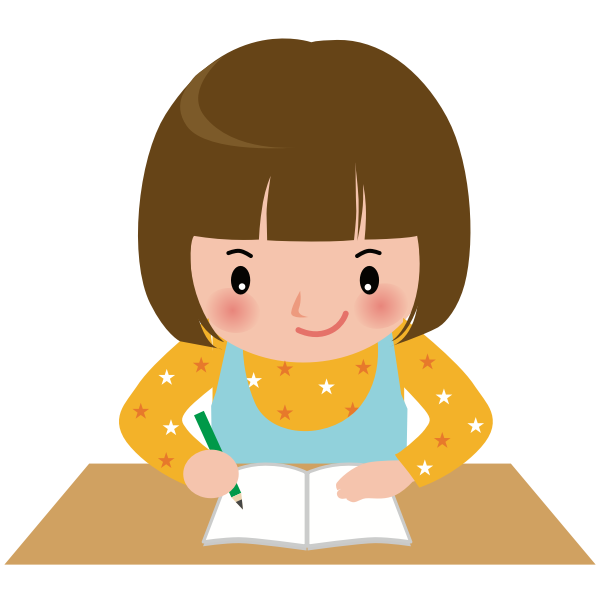 BÀI 31
BÀI 31
ÁNH SÁNG CỦA YÊU THƯƠNG
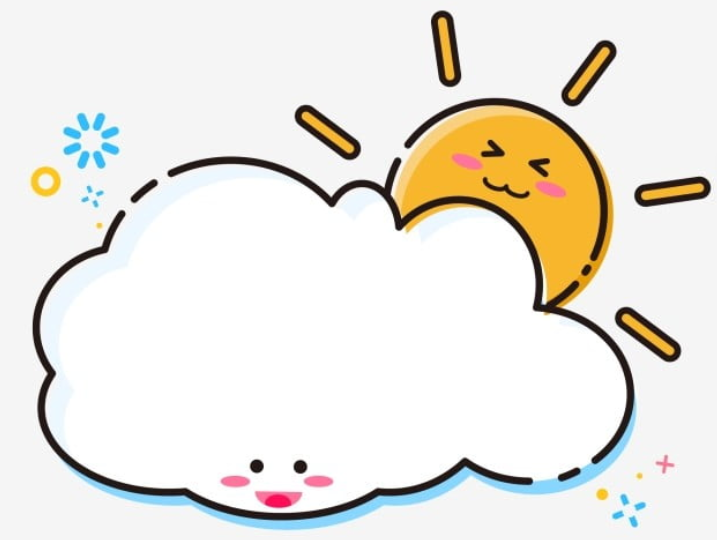 TIẾT 4
NÓI VÀ NGHE
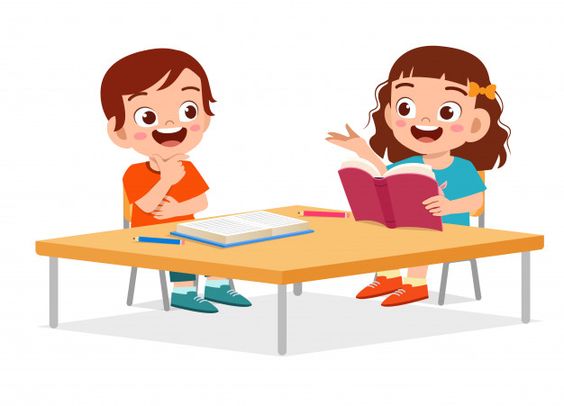 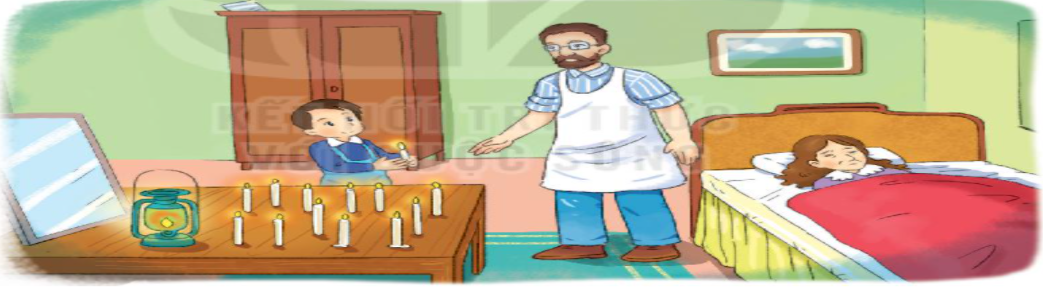 ÁNH SÁNG CỦA YÊU THƯƠNG
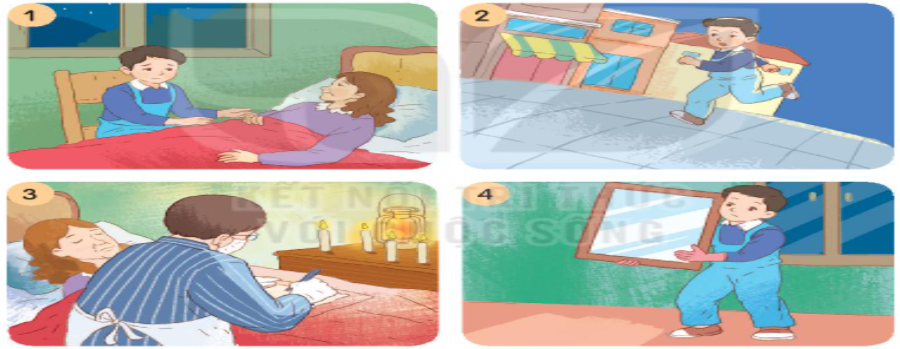 1. Quan sát các tranh minh họa câu chuyện Ánh sáng của yêu thương, nói về sự việc trong từng tranh.
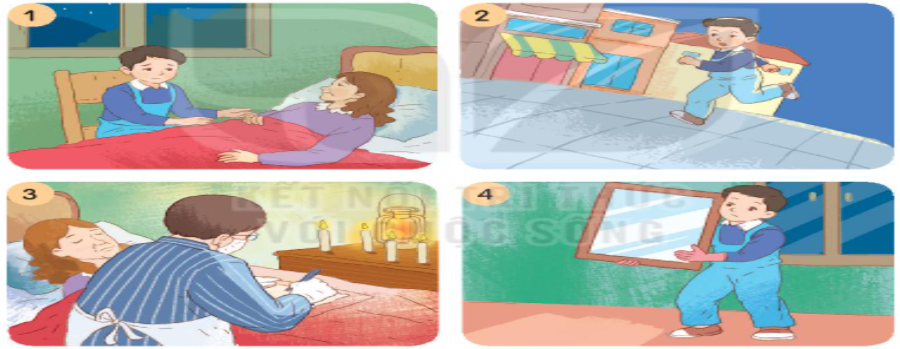 2. Sắp xếp các tranh theo trình tự của câu chuyện
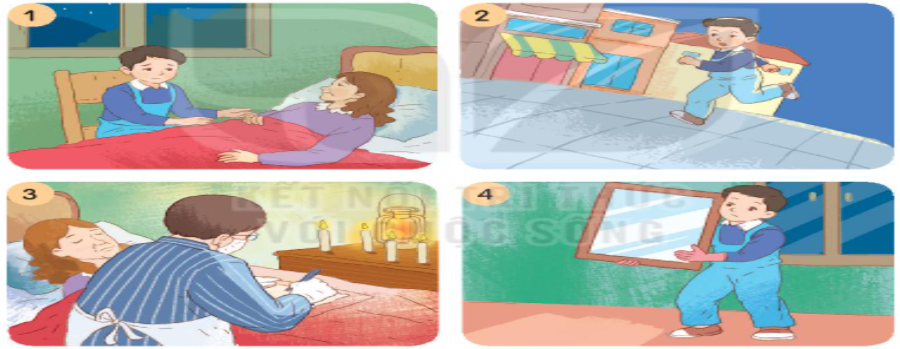 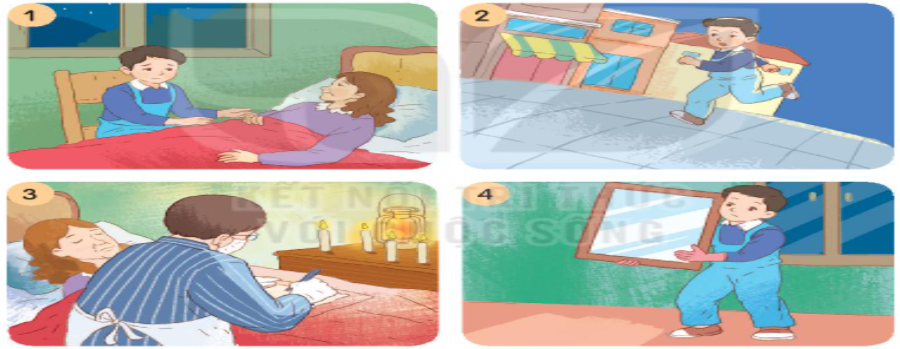 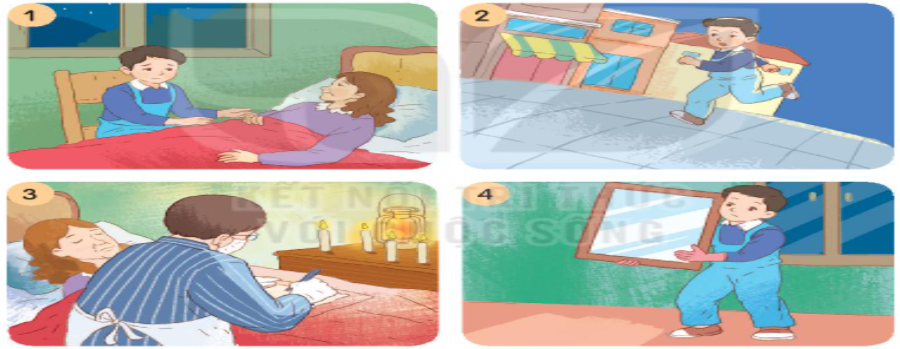 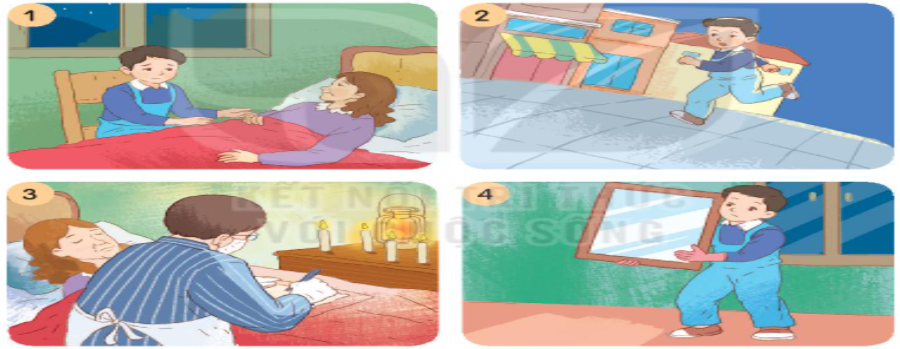 3. Kể lại câu chuyện
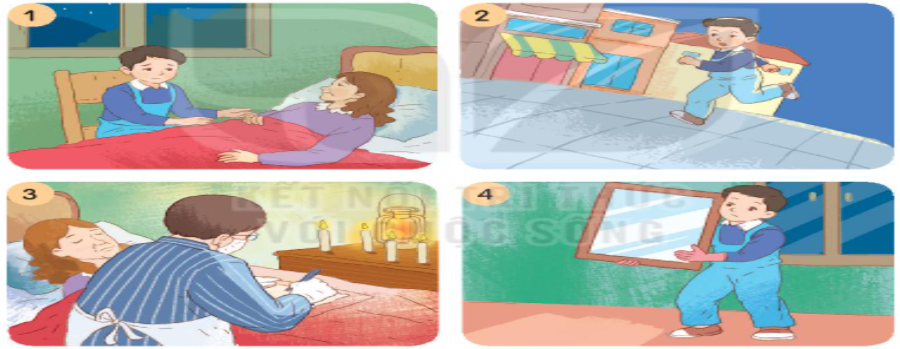 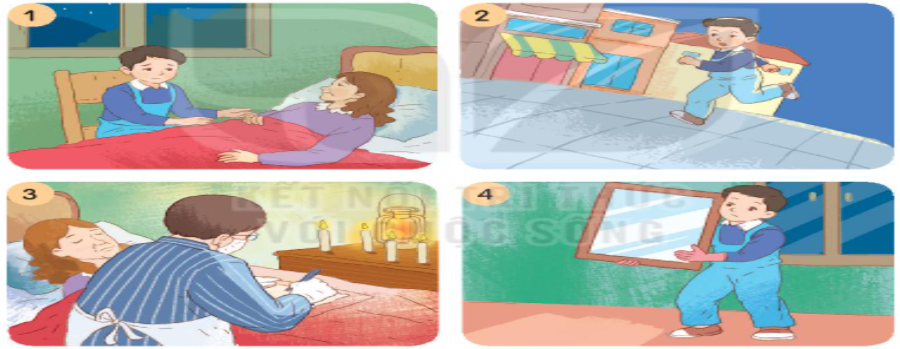 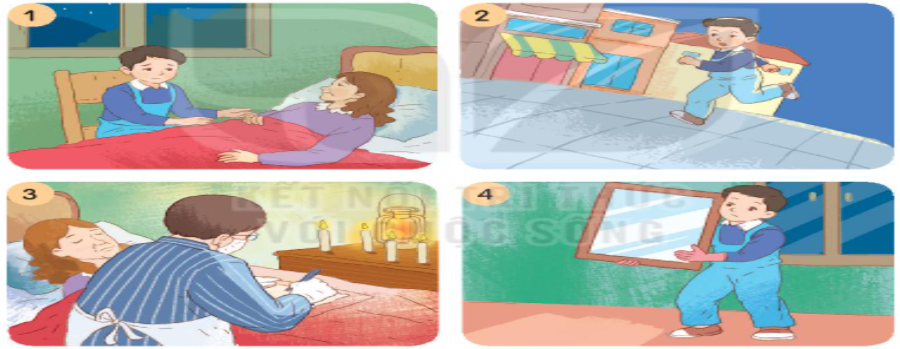 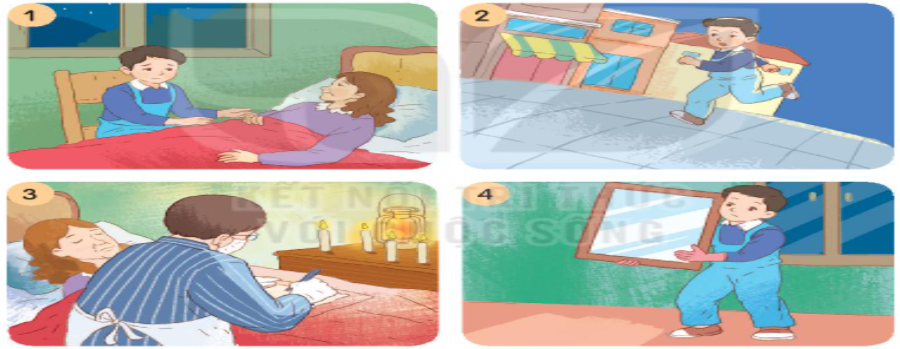